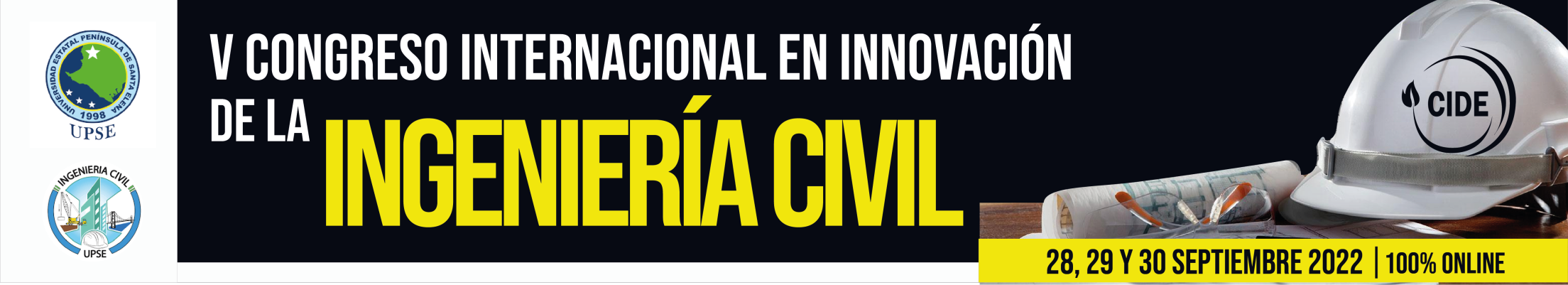 HAGA CLIC AQUÍ PARA AGREGAR EL TITULO DE SU INVESTIGACION
EXPOSITOR
Haga clic aquí para escribir su 
grado académico, nombre y apellido
Agregue su foto
Haga clic y escriba su correo  electrónico
 institución
Escriba en este espacio su hoja de vida. No sobrepasar las 50 palabras